Profile Working Group
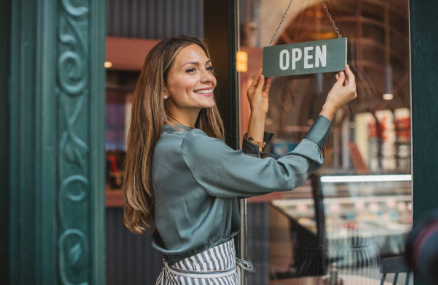 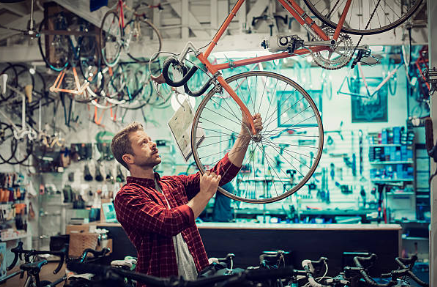 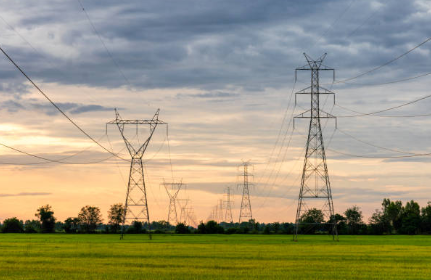 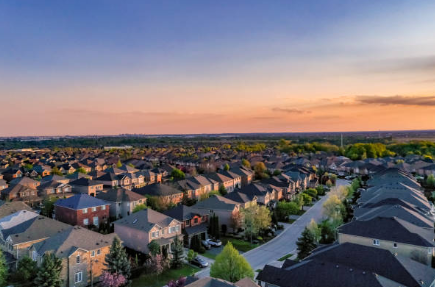 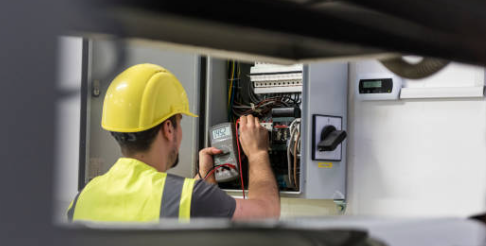 August 21st PWG Meeting
Reviewed BUSIDRRQ & BUSLRG Profile Counts
ERCOT monthly profile counts now include LP&L and Nueces
The remaining BUSIDRRQ are EPS Meters or are unlikely to change until the customer is no longer 4CP or a MVO is executed
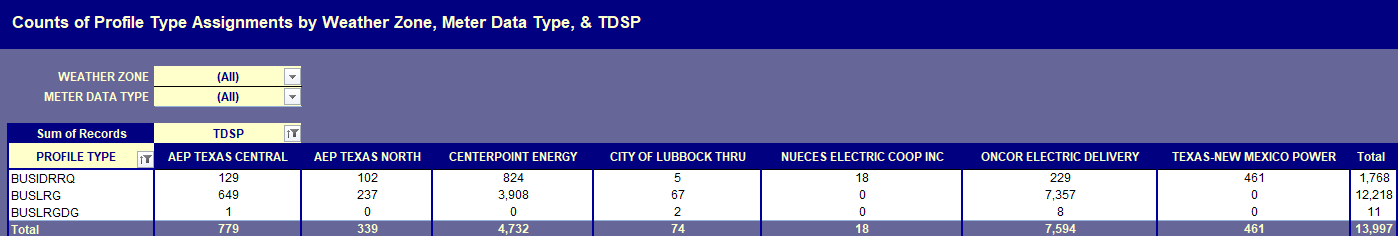 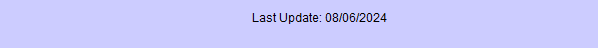 •Reviewing Annual Validation (AV) Process Enhancement
ERCOT performing formal data analysis and review for AV enhancements
ERCOT committed to providing data analysis at the September's PWG meeting
AV enhancements goals:
    •Increased TDSP efficiencies for AV processing
    •Retain REP’s value to Load Profile (ex: pricing)
    •Provide more accurate Load Profiles to the market



         Next PWG Meeting will be 9:30am, September 24, 2024, via Webex
QUESTIONS
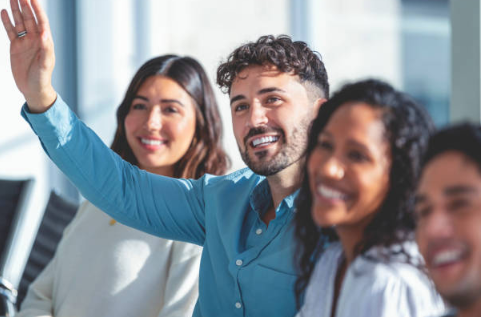